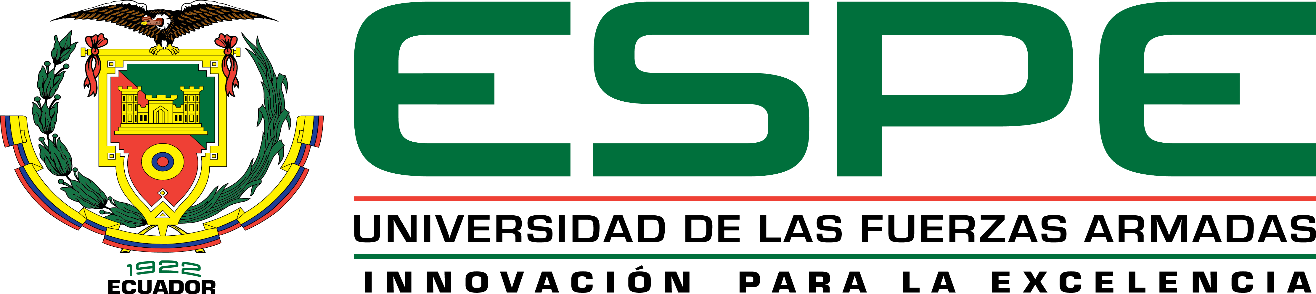 DEPARTAMENTO DE CIENCIAS ECONÓMICAS, ADMINISTRATIVAS Y 
DE COMERCIO – CEACPROYECTO DE INVESTIGACIÓN PREVIO A LA OBTENCIÓN DEL TÍTULO DE:INGENIERÍA EN MERCADOTECNIA


TEMA: “INFLUENCIA DE LAS ESTRATEGIAS PUBLICITARIAS Y COMUNICACIONALES EMPLEADAS POR LAS INDUSTRIAS TABACALERAS, PARA DETERMINAR EL COMPORTAMIENTO DE COMPRA DE CIGARRILLOS EN EL DMQ”


AUTORA: BALDEÓN CÁRDENAS, ANDREA PAMELA
DIRECTOR: MBA. SEGOVIA GUERRERO, CÉSAR RICARDO

SANGOLQUÍ, 2018
Inicios de la Publicidad en Cigarrillos
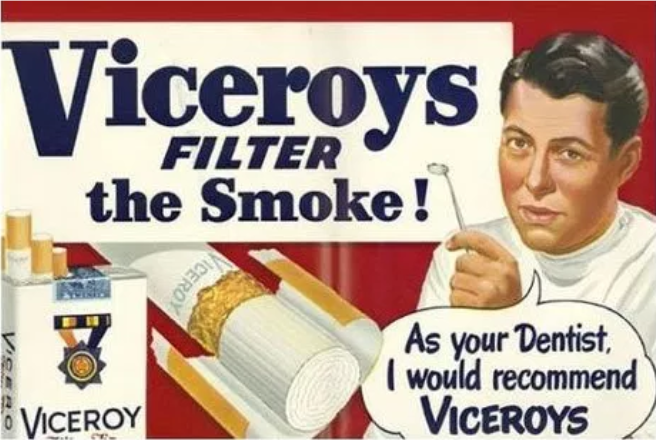 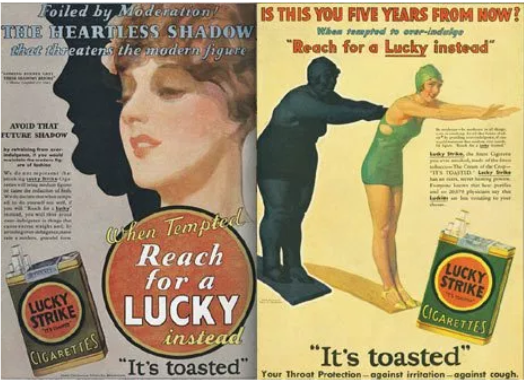 Lucky irrita menos.
Protege tu garganta.
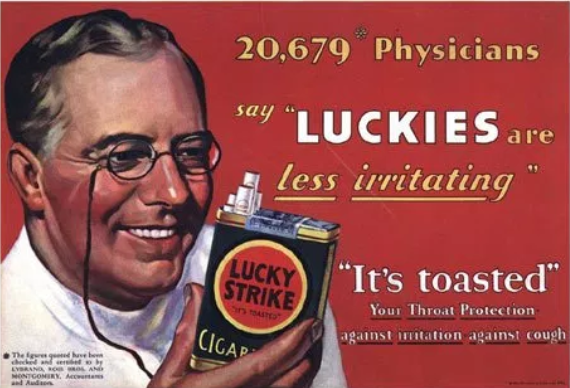 ¿Quieres ser así 5 años después?
Ante tentaciones, Lucky
Filtra el humo, como el dentista te lo recomendó.
[Speaker Notes: Ley orgánica de comunicación (aprobada 14 junio 2013)Art. 69 Suspensión publicidad
Art. 94.- Protección de derechos en publicidad y propaganda
Se prohíbe la publicidad engañosa así como todo tipo de publicidad de bebidas alcohólicas, de cigarrillos y sustancias estupefacientes y psicotrópicas.

Década de los 20 = 1900 a 2000 inicios publi, desconocimiento de daños cigarrillo.]
PLANTEAMIENTO DEL PROBLEMA
[Speaker Notes: 2011 Art 19 prohibición de la publicidad, propaganda y patrocinio del tabaco en medios comunicación masiva.
Art 20 Prohibición publicidad engañosa
Ministerio de Salud con Organización mundial de la Salud relacionan para 6 pictografías anualesOMS indica mueren 7 millones en el mundo por fumar (2017) 
Afectados 890 000 personas por humo.
AMS Asamble Mundial Salud 
121 países que constan en el registro del convenio

Imágenes recreadas en realidad virtual de tabaco estimulan deseo de fumar en personas de hasta 24 años (VIDEO JUEGOS)

5,70 caja
2,85 media lark
Contrabando: Bahía Guayaquil decomisan. Cuenca mercado 10 de agosto.]
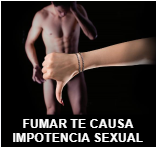 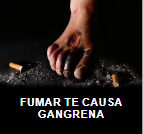 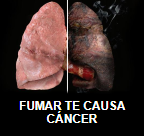 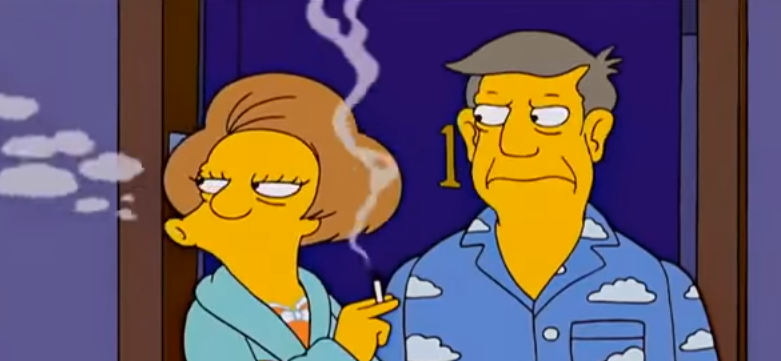 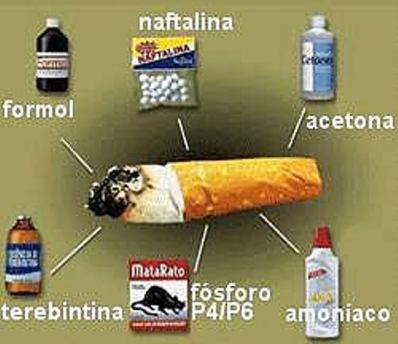 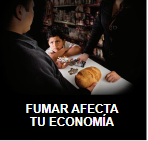 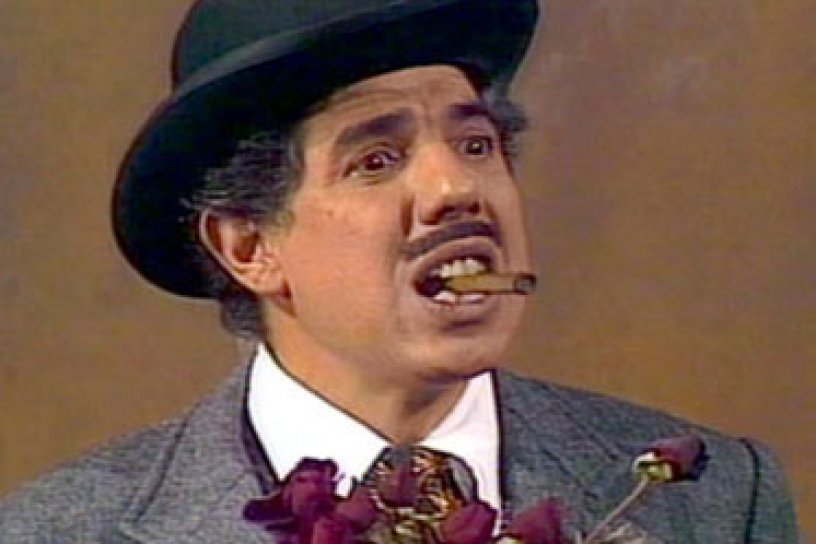 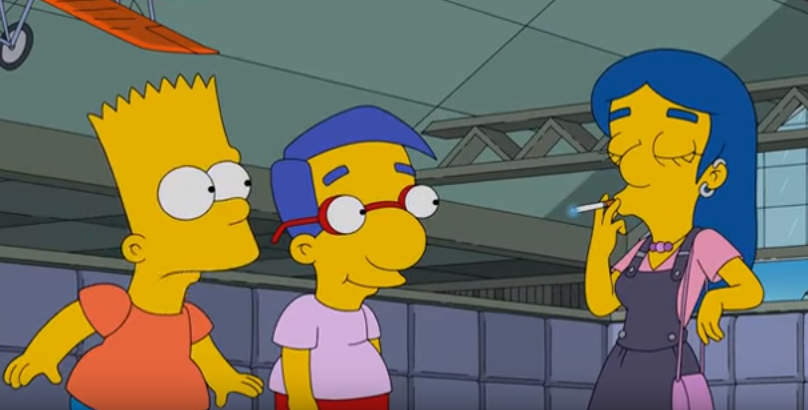 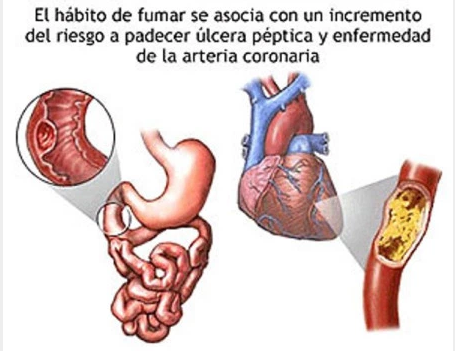 [Speaker Notes: Actor y director Roberto Gomez Bolaños]
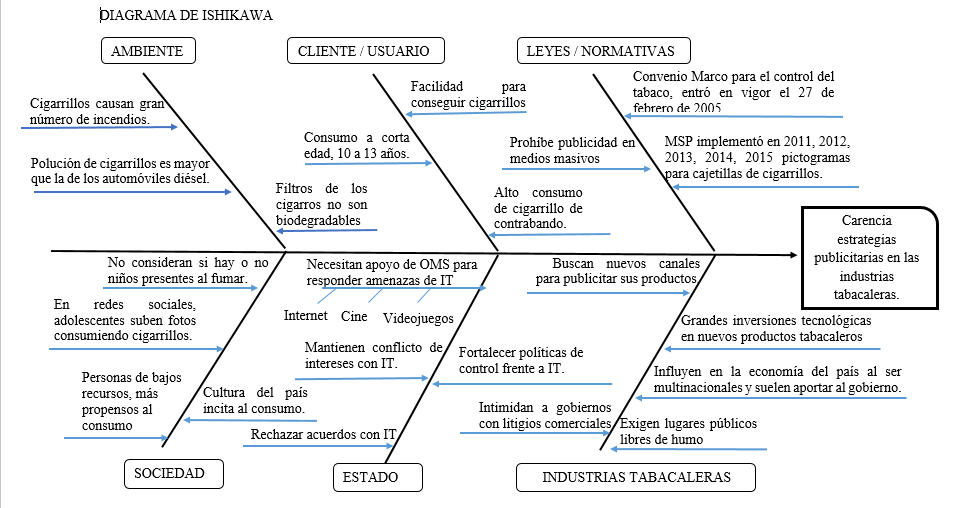 [Speaker Notes: Causas en espinas y efecto en cabeza
Cigarrillos light – filtros son perforados – reduce alquitrán y nicotina (filtro se degrada entre 5 a 10 años OMS) comparan con chicle

60% de caja ocupa la pictografía]
JUSTIFICACIÓN DEL TEMA
Objetivo General
Objetivos Específicos
I. Diseñar el marco teórico, referencial y conceptual a seguir en el proyecto para sustentar la investigación.
II. Diseñar el marco metodológico sustentado con fuentes bibliográficas.
Analizar las estrategias publicitarias y comunicacionales empleadas por las industrias tabacaleras y su incidencia en la frecuencia del consumo del producto en el DMQ.
III. Realizar una investigación de mercados para determinar la edad promedio del consumo del primer cigarrillo en los habitantes del DMQ, zona distrital 9.
IV. Evaluar los resultados del proyecto a través de encuestas al segmento meta.
V. Realizar la propuesta estratégica para reducir el impacto en IT por prohibición de publicidad en medios masivos.
MARCO TEÓRICO
[Speaker Notes: Función adaptativa: cercanía a lo que genera satisfacción.

Función cognitiva: simplifica, armoniza ambiente externo

Función defensiva del yo: defender actitudes propias

Función expresiva: expresar lo que c/humano siente y quiere entregar mejorando autoestima.]
PREGUNTA DE INVESTIGACIÓN
¿Las estrategias de publicidad y comunicación indirecta de Industrias Tabacaleras, a través de medios no convencionales han influenciado en el comportamiento de compra del consumidor?
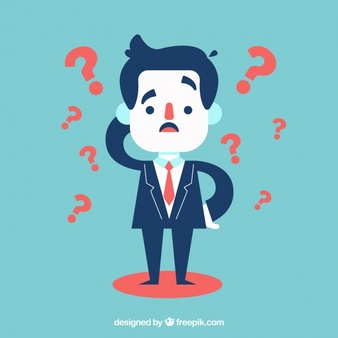 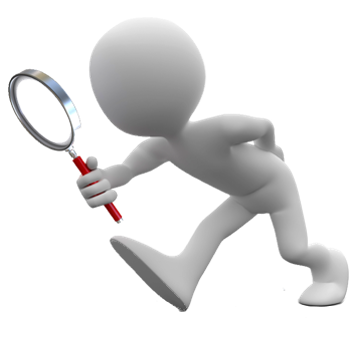 DE LA IMETODOLOGÍA NVESTIGACIÓN
[Speaker Notes: Investigación Aplicada: tomar conocimientos reales adquiridos en la carrera junto con teorías y conceptos que permitan identificar las estrategias publi. 
In situ : en el lugar Zona 9 de 15 a 69 años 

Seleccionar estudio No experimental porque la información se recopilará una sola vez y con la mayor presión posible. Sin manipulación deliberada de variables (seleccionar al azar) 

Correlacional: conocer grado de asociación/relación entre dos o más conceptos. Si se asocian, conocer la magnitud.]
MARCO MUESTRAL
Provincia Pichincha: 
N° habitantes de 15 a 69 años = 2,089.663 habitantes
1,081.872
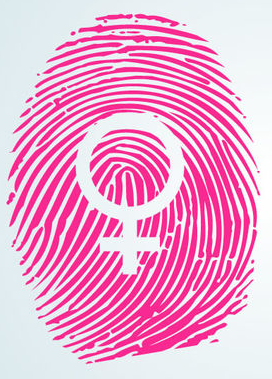 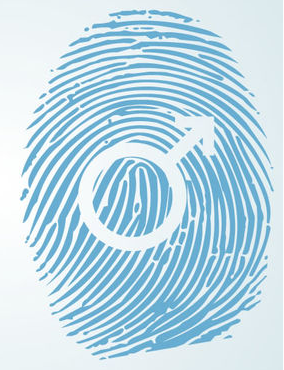 1,007.791
Población infinita > 100 000
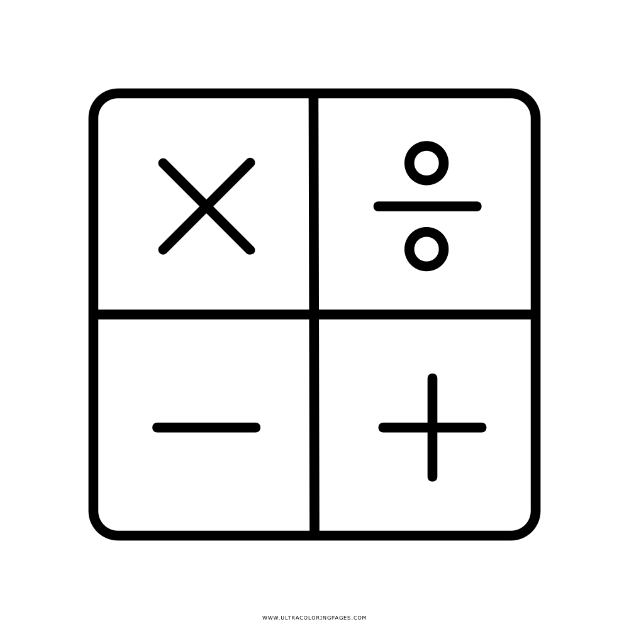 Z = Nivel de 
confianza 
95%=1,96%
p = Probabilidad 
de acierto 
50% = 0,5
q=Probabilidad 
de error 
50% = 0,5
e= Error 
5%= 0,05
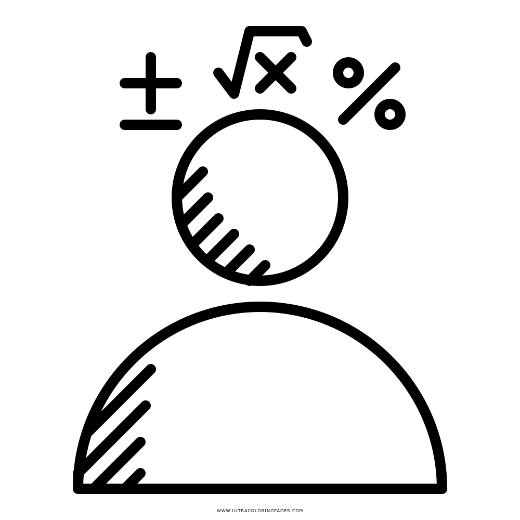 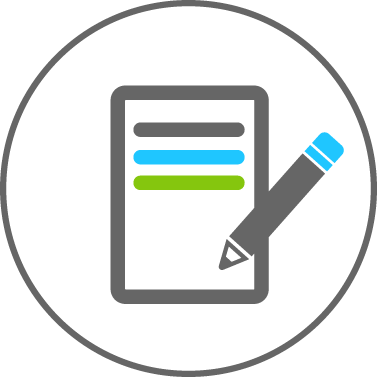 ANÁLISIS UNIVARIADO DE RESULTADOS
Pregunta N°1
Género
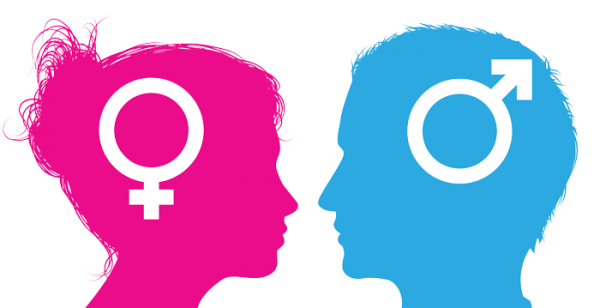 Total: 156 encuestadas ≈ 38,9%
Total: 245 encuestados ≈ 61,1%
ANÁLISIS UNIVARIADO DE RESULTADOS
Pregunta N°2
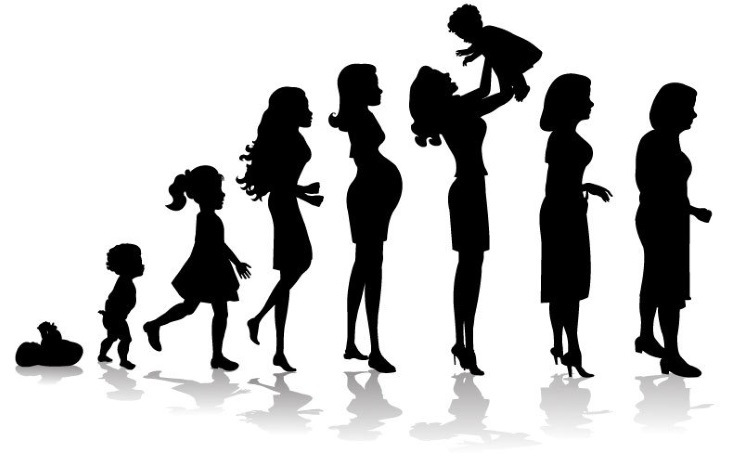 Edad promedio: 29 años
Rango de edad: 15 a 69 años
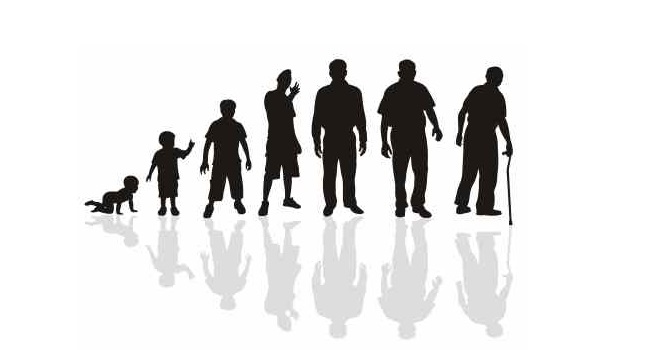 1) 25 años = 47 años
3) 23 años = 43 años
2) 24 años = 44 años
ANÁLISIS UNIVARIADO DE RESULTADOS
Pregunta N°3
¿En qué sector vive?
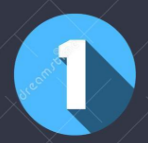 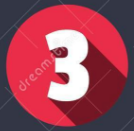 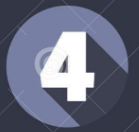 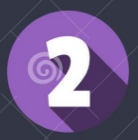 ANÁLISIS UNIVARIADO DE RESULTADOS
Pregunta N°4
¿Cuál es su situación laboral?
Trabajador público
Temporalmente Desempleado
Trabajador privado
Jubilado
Independiente
Estudiante
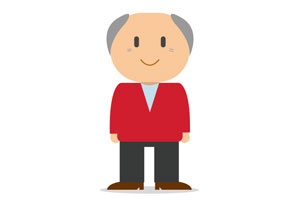 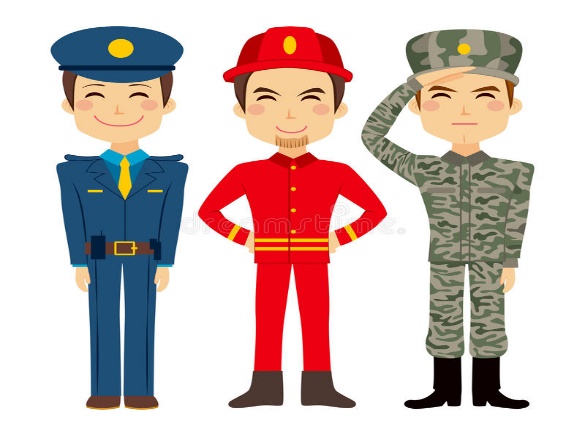 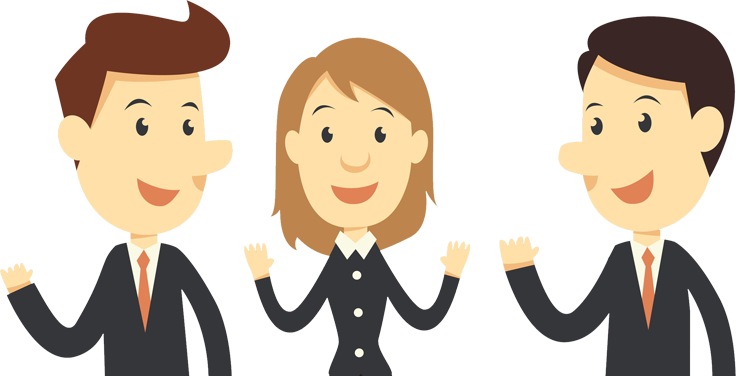 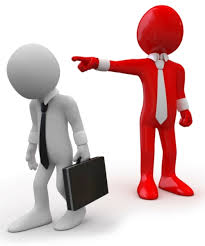 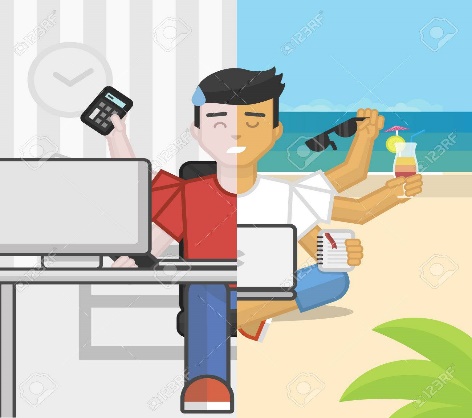 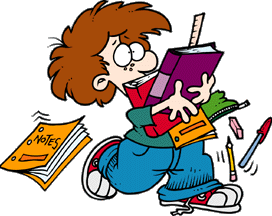 2,24%
11,97%
12,72%
1%
43,89%
26,68%
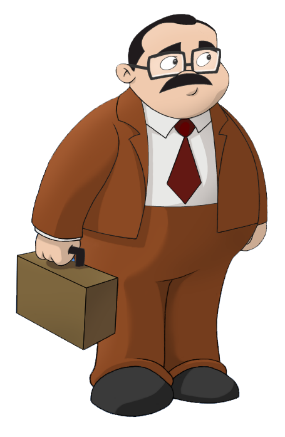 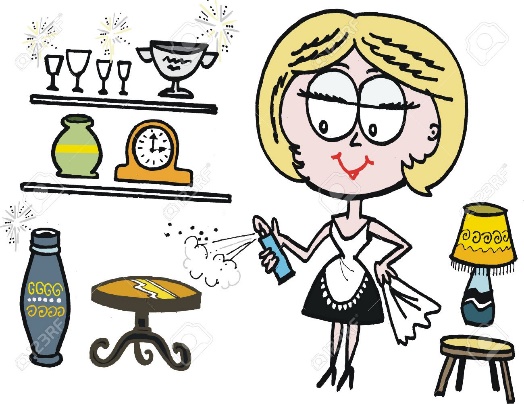 Rentista
Ama de casa
0,75%
ANÁLISIS UNIVARIADO DE RESULTADOS
Pregunta N°5
¿Cuáles son sus ingresos?
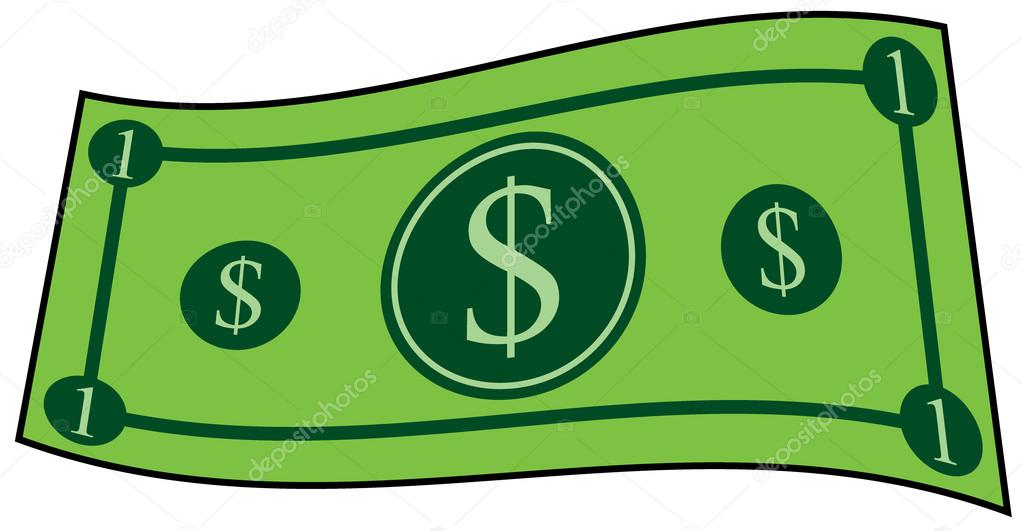 36,70%
$0 a $386
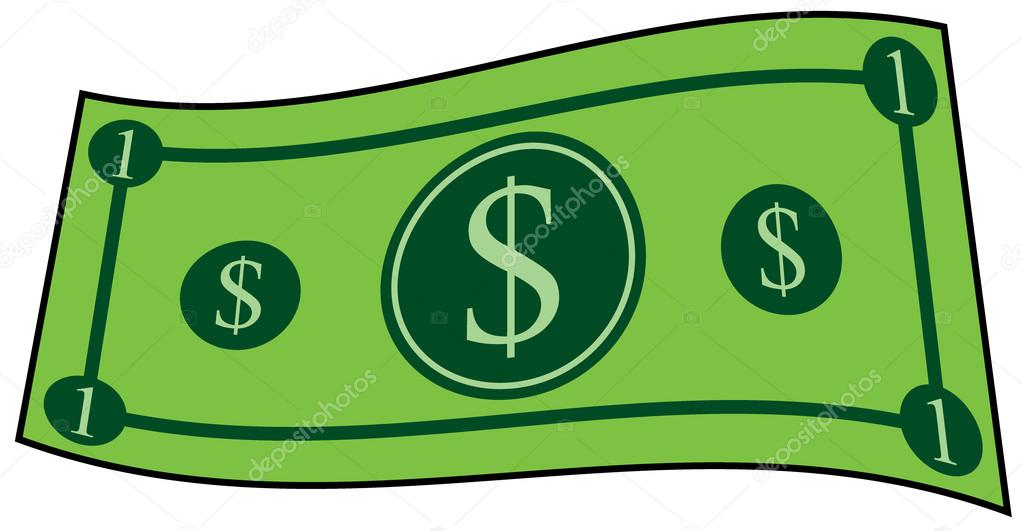 18,70%
$551 a $750
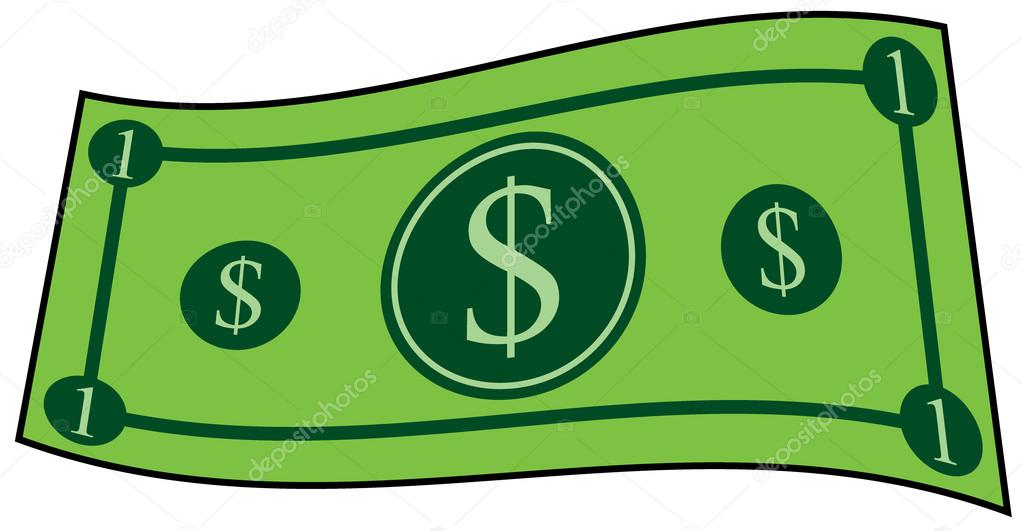 17,50%
$387 a $550
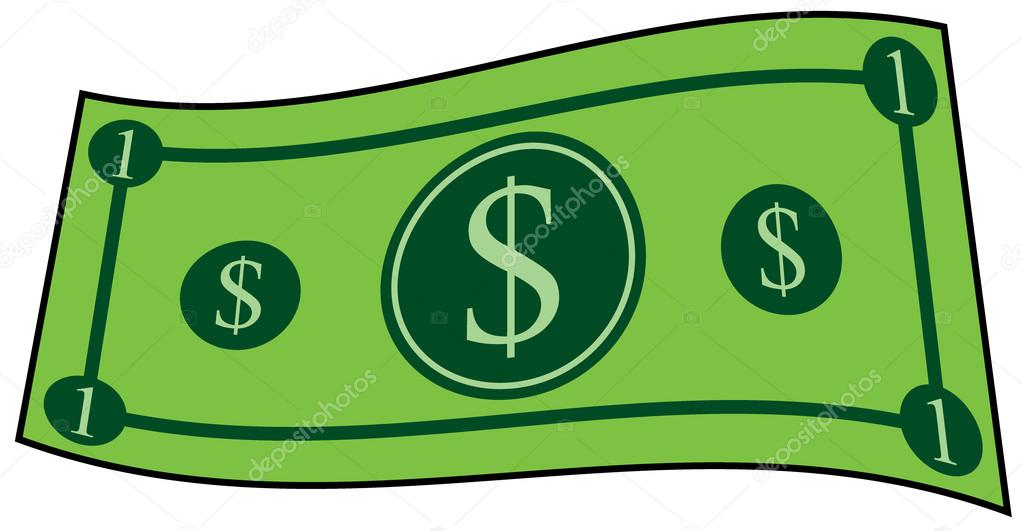 14,00%
$751 a $950
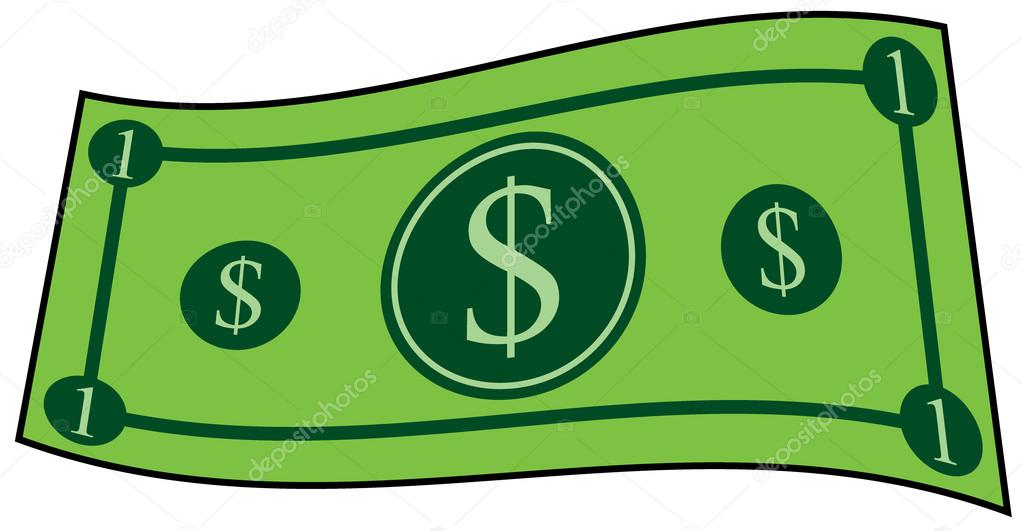 8,20%
$951 a $1200
5,00%
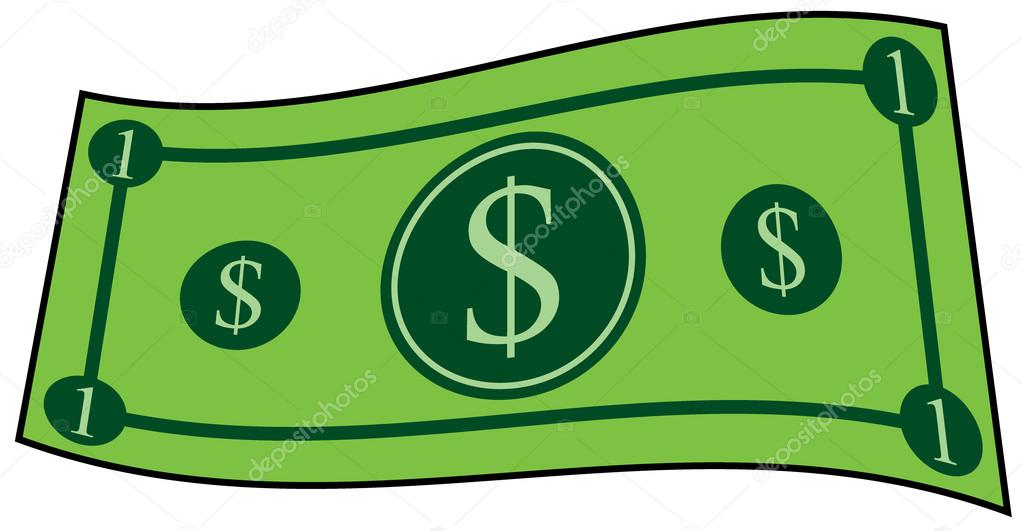 $1200 en adelante
ANÁLISIS UNIVARIADO DE RESULTADOS
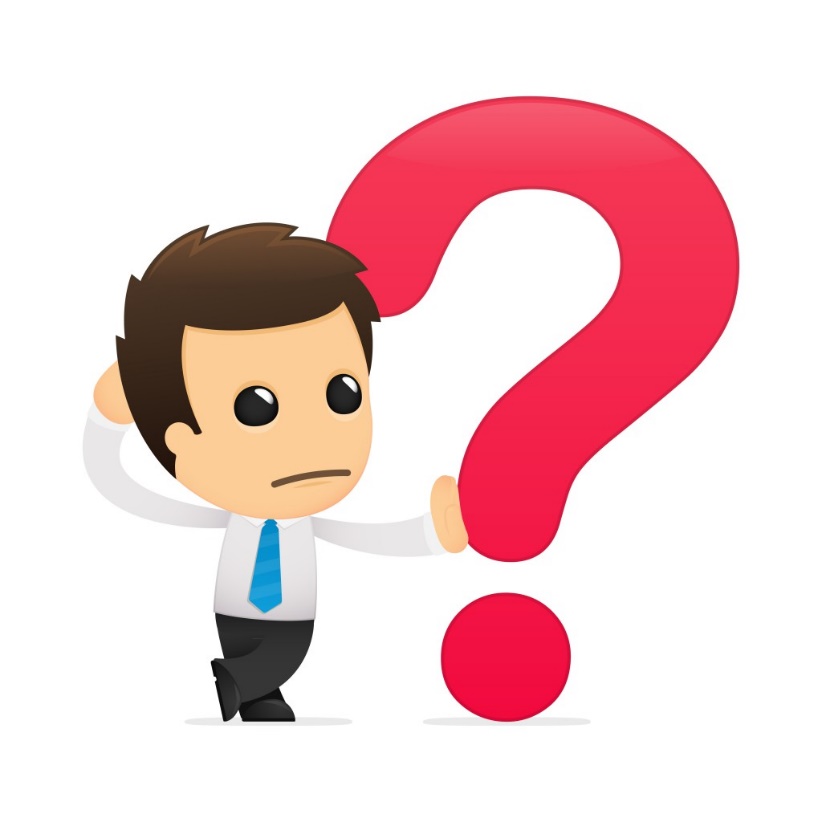 Pregunta N°6
¿Ha consumido cigarro/cigarrillo en alguna etapa de su vida?
77,31%
22,69%
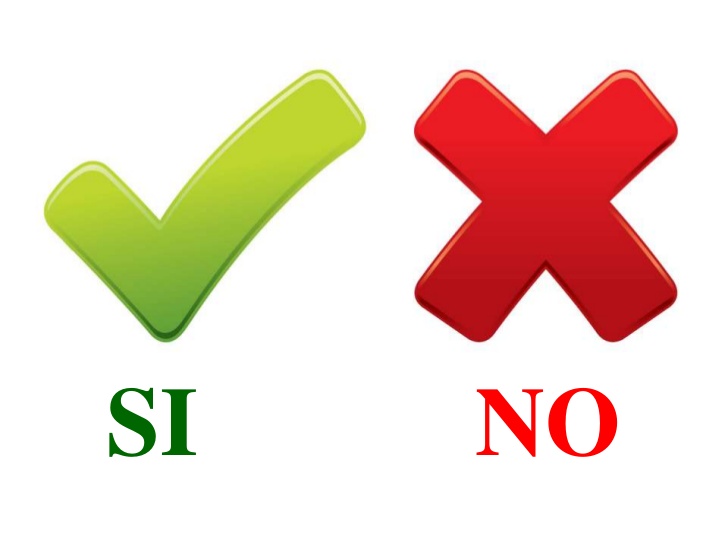 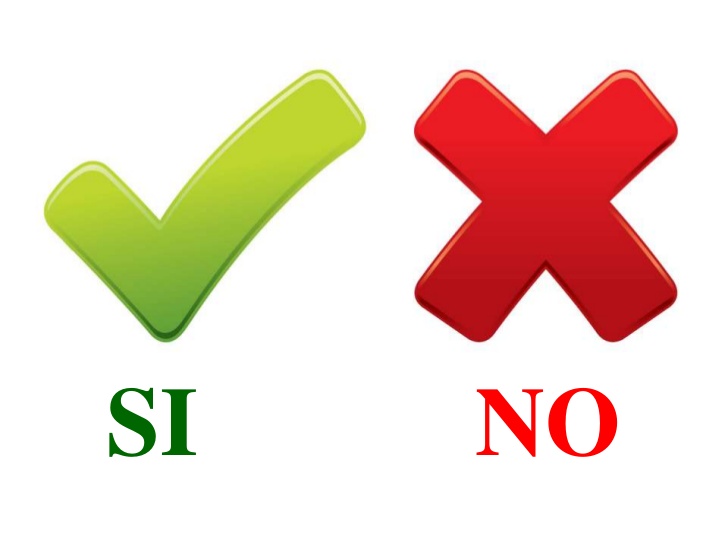 ANÁLISIS UNIVARIADO DE RESULTADOS
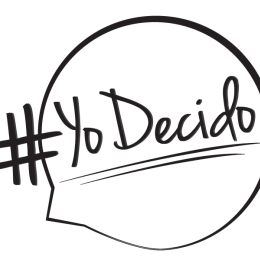 Pregunta N°8
¿Qué persona (s) influyó en el consumo de 
su primer cigarrillo?
25,16%
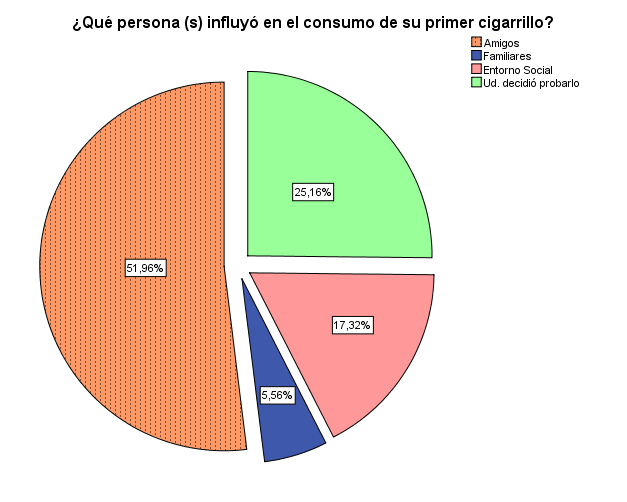 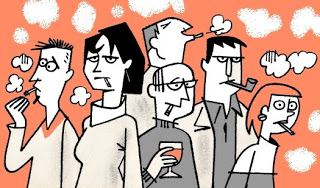 17,32%
Entorno Social
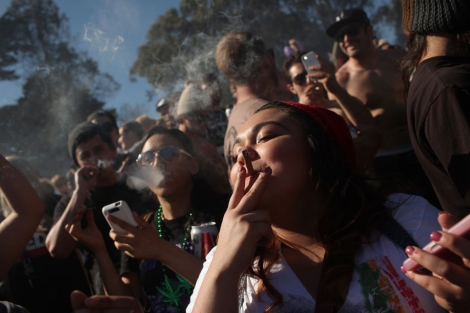 51,96%
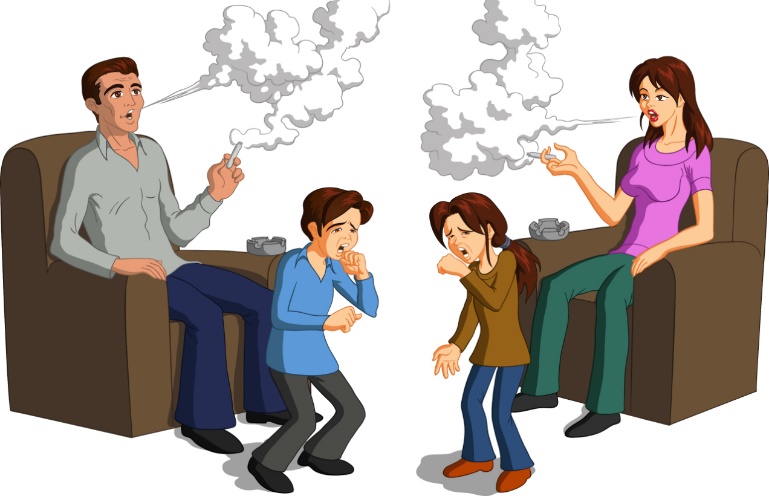 Amigos
5,56%
Familiares
ANÁLISIS UNIVARIADO DE RESULTADOS
Pregunta N°9 y 10
¿Cuántos cigarrillos y con que frecuencia consume?
# cigarrillo
# personas
[Speaker Notes: 138 NO
263 SI]
ANÁLISIS UNIVARIADO DE RESULTADOS
Pregunta N°11
¿Días en los que Ud. Consume cigarrillo?
Pregunta N°12
¿Cuánto gasta, en el consumo de cigarrillo?
[Speaker Notes: 13% 52
6,7% 27
5,5% 22]
ANÁLISIS UNIVARIADO DE RESULTADOS
Pregunta N°15
Tres principales marcas de consumo de cigarrillo
ANÁLISIS UNIVARIADO DE RESULTADOS
Pregunta N°17
¿Cuáles son los medios donde Ud. 
ha encontrado publicidad de cigarrillos?
Pregunta N°21
¿A través de que medio le gustaría 
Recibir información de cigarrillos?
30,90%
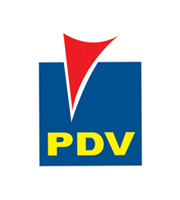 48,10%
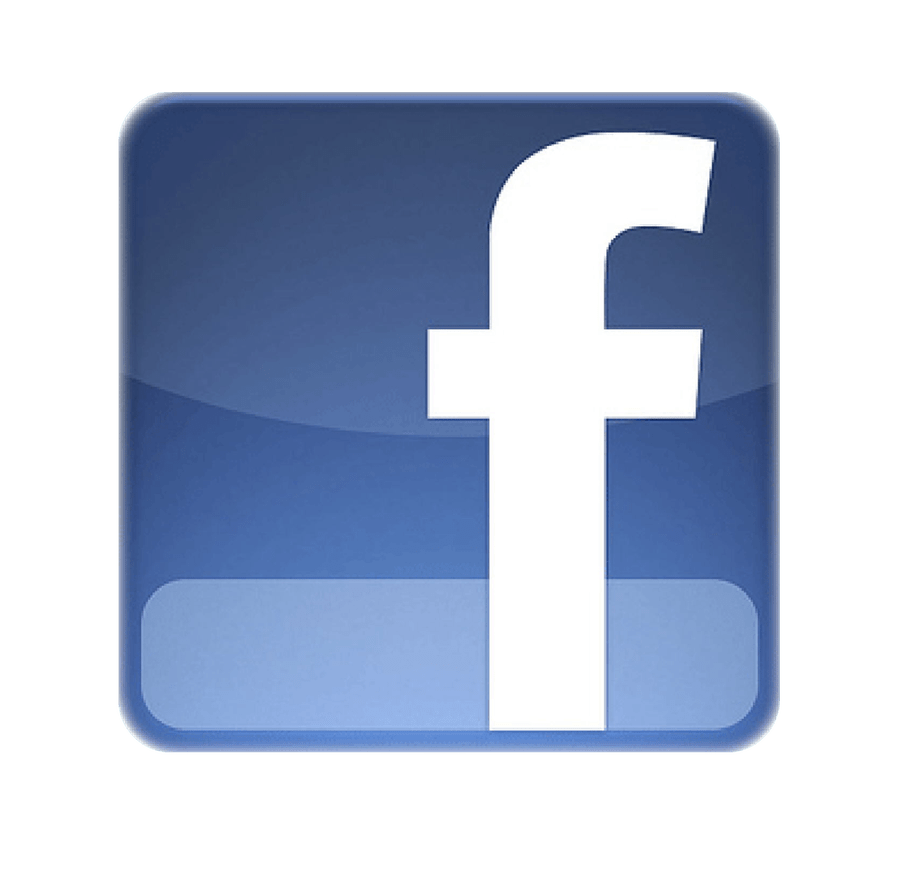 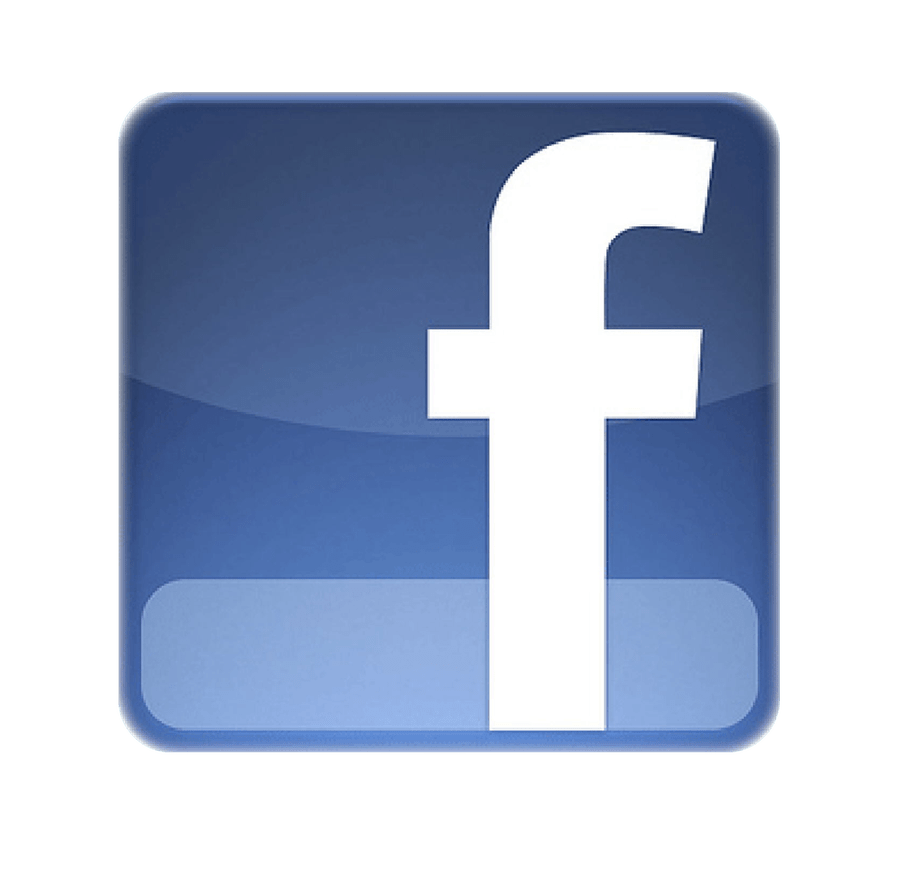 26,70%
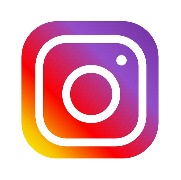 15,20%
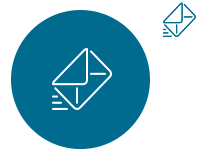 19,20%
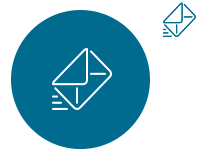 4,60%
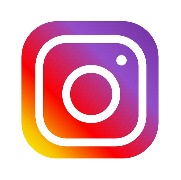 10,40%
9,90%
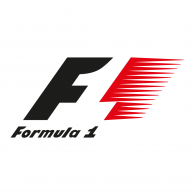 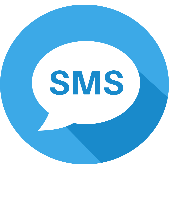 8,10%
Otros
7,00%
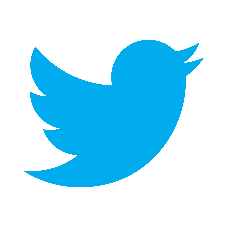 4,10%
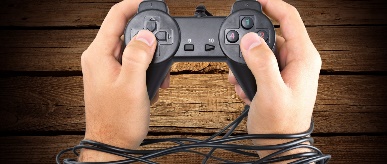 15,20%
0,60%
Otros
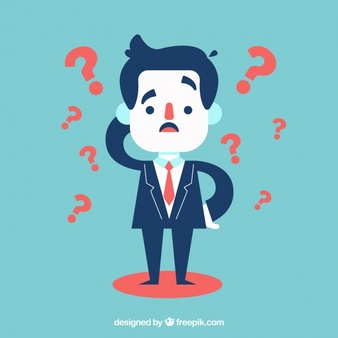 RESPUESTA A PREGUNTA DE INVESTIGACIÓN
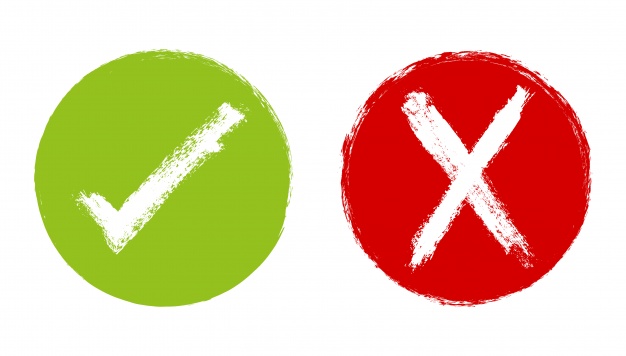 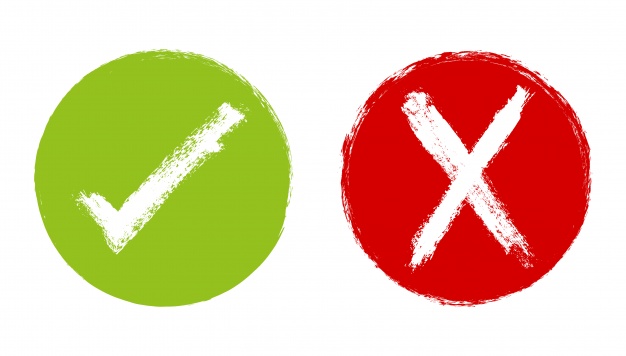 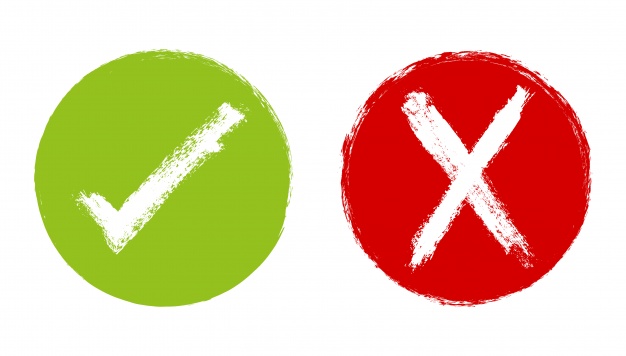 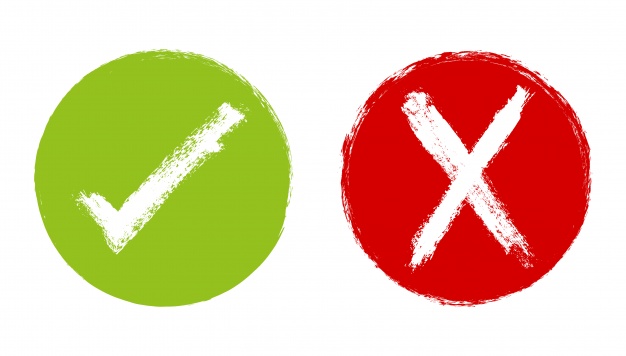 59,6%
40,4%
87,28%
12,72%
[Speaker Notes: ¿Las estrategias de publicidad y comunicación indirecta, de Industrias Tabacaleras, a través de medios no convencionales han influenciado en el comportamiento de compra del consumidor? 
Pese a que está prohibida la publicidad en medios masivos para el cigarrillo, las IT han optado por ubicarse en medios poco convencionales, que sí influyen en el comportamiento de compra de los consumidores a través vídeo juegos, redes sociales, fórmula 1 y la ubicación del cigarrillo en los puntos de venta direccionado hacia los más pequeños.]
POSIBLES TEMAS DE INVESTIGACIÓN
PROPUESTA ESTRATÉGICA
PROPUESTA ESTRATÉGICA
PROPUESTA ESTRATÉGICA
PROPUESTA ESTRATÉGICA
Nuevos cigarrillos - Propuesta
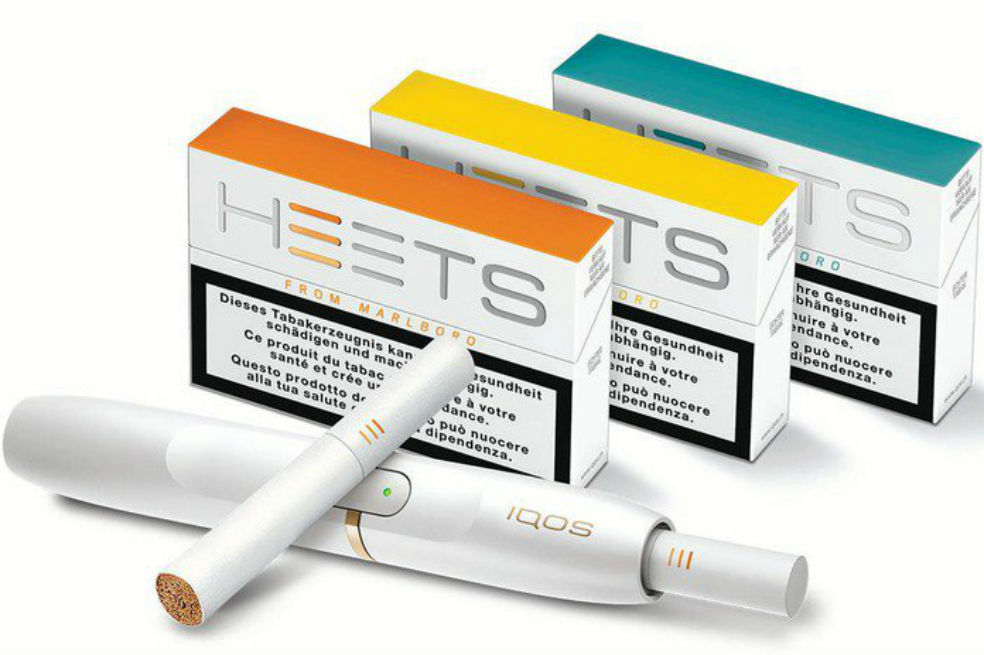 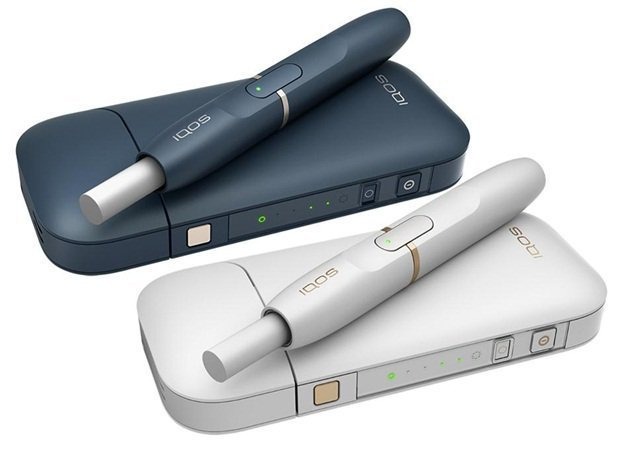 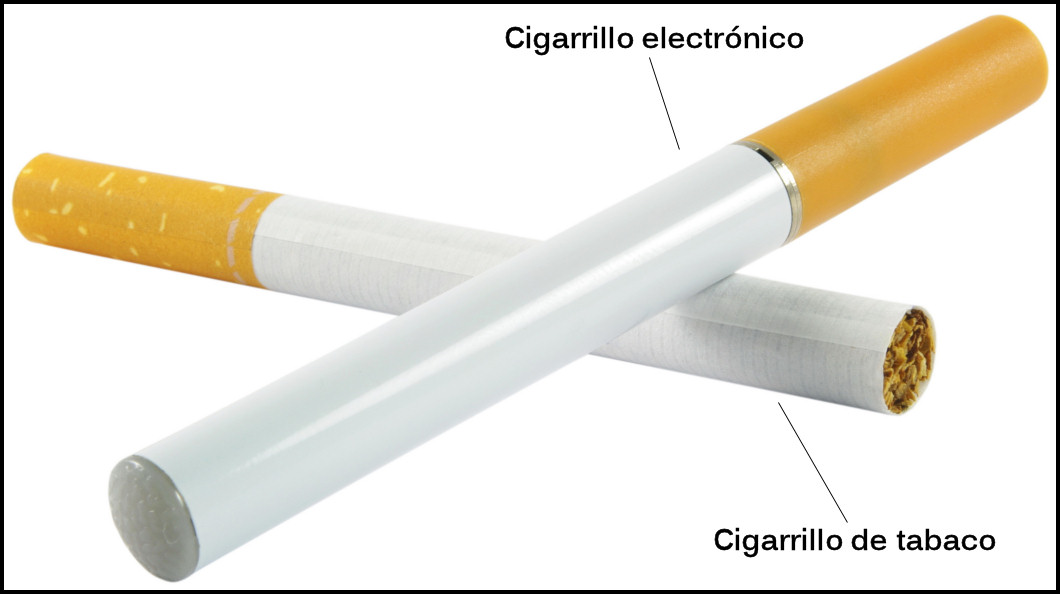 Avances 
del
cigarrillo
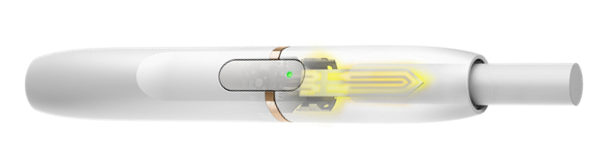 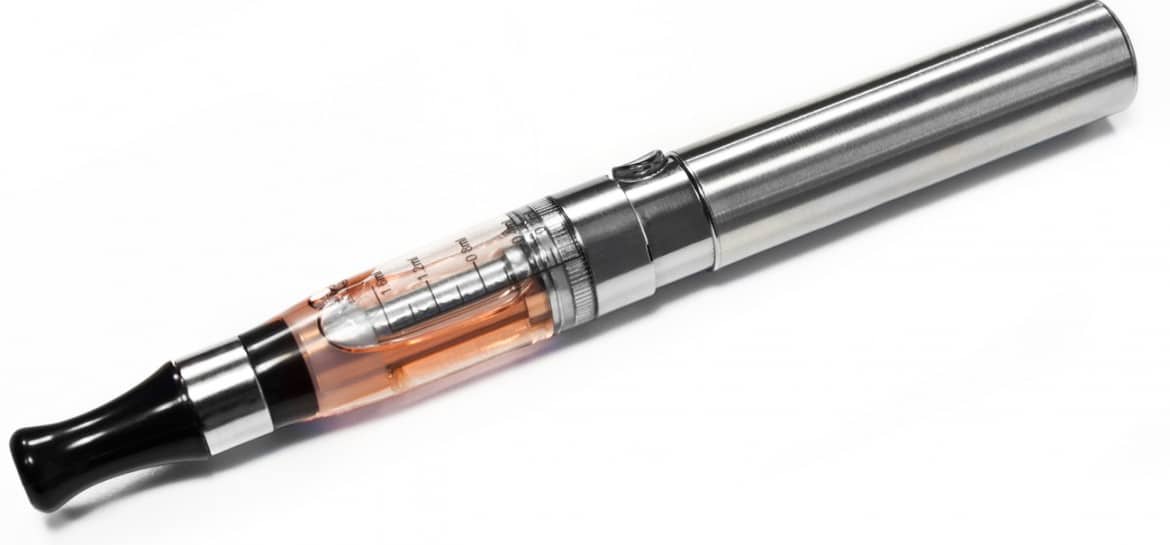 CONCLUSIONES
RECOMENDACIONES
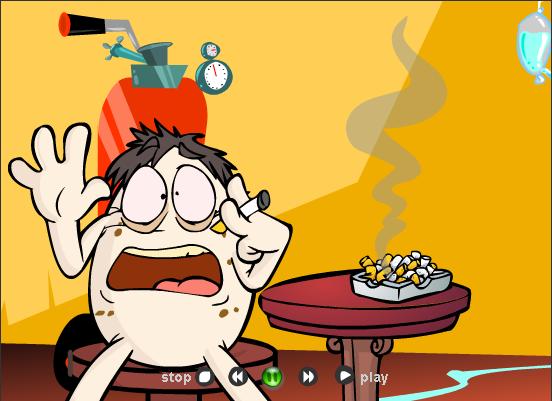 Gracias por su atención.